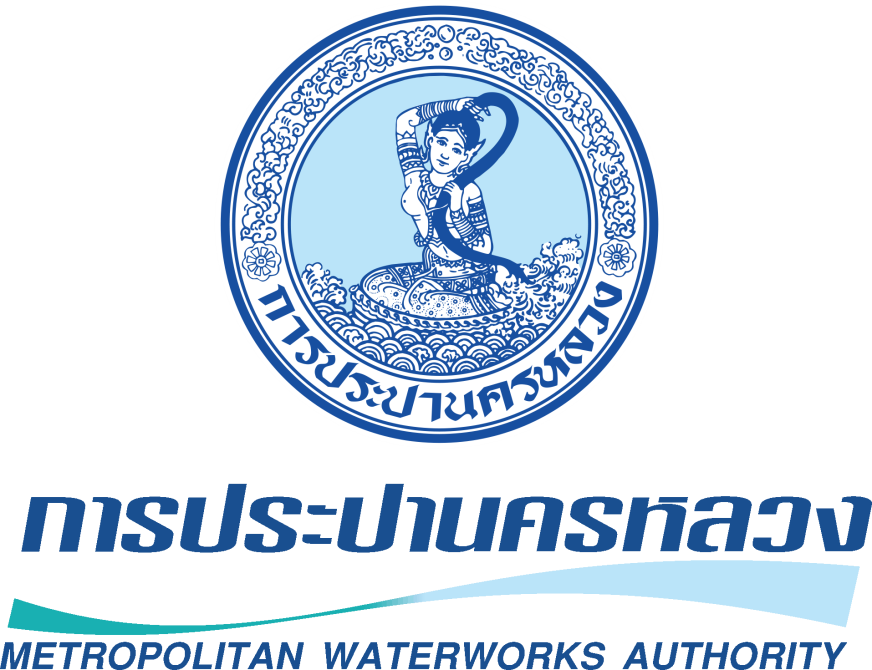 โครงการจัดซื้อ Core Switch จำนวน 4 ชุด
1
วัตถุประสงค์
เพื่อให้การประปานครหลวง ซึ่งเป็นหนึ่งในหน่วยงานโครงสร้างพื้นฐานสำคัญของประเทศ (Critical Infrastructure) มีระบบบริหารจัดการที่สามารถ ให้บริการในการเข้าใช้งานของระบบต่างๆ ได้อย่างต่อเนื่อง

๑) เพื่อจัดหาอุปกรณ์ Core Switch ทดแทนอุปกรณ์เดิม และเพิ่มประสิทธิภาพ อุปกรณ์ ให้สามารถให้บริการระบบเครือข่ายได้อย่างต่อเนื่อง
๒) เพื่อลดความเสี่ยงที่แอพพลิเคชั่นระบบงาน จะเกิดความเสียหายเนื่องจากไม่สามารถติดต่อสื่อสารกันได้ตามปกติ
2
Before
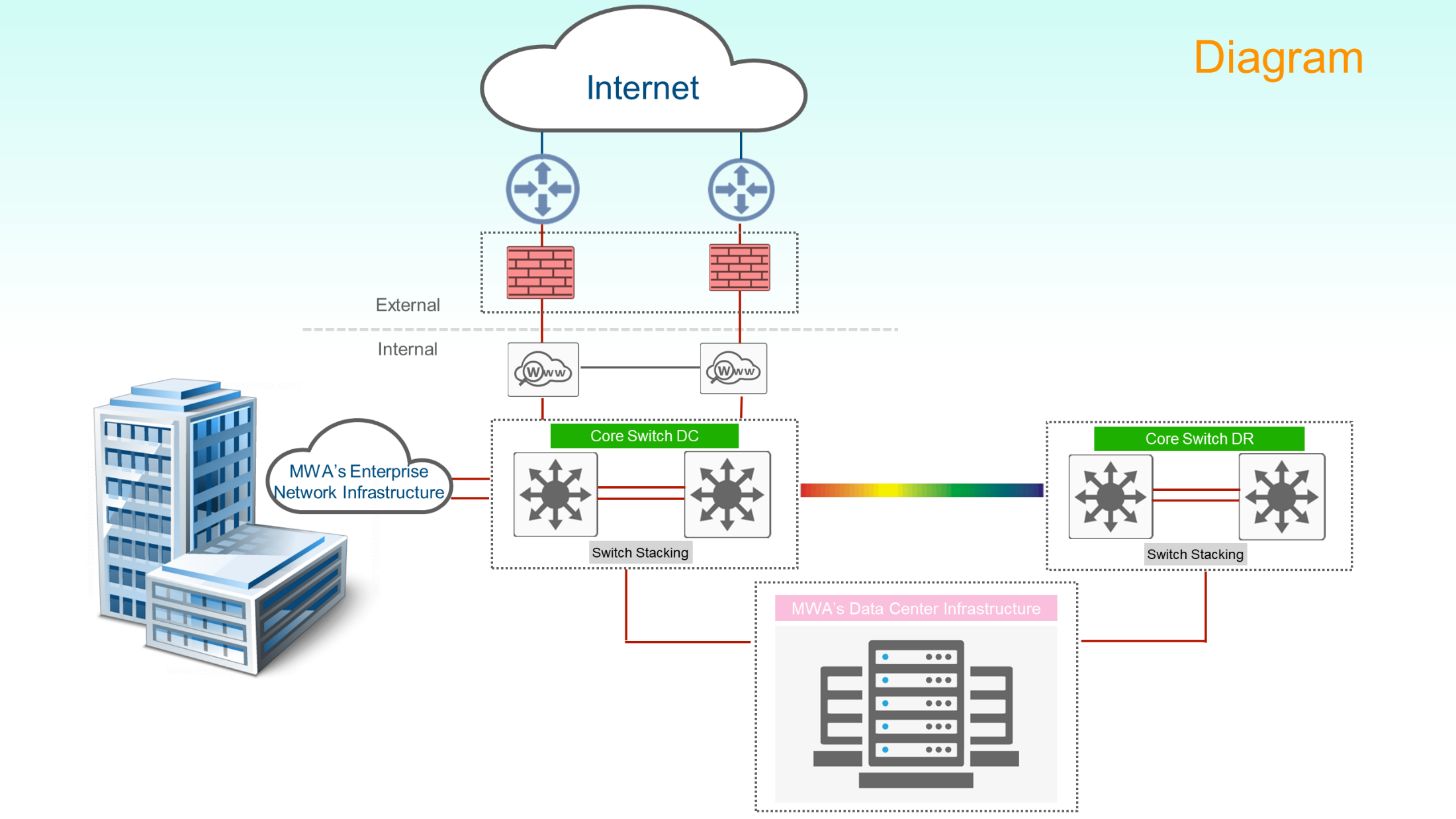 ระบบบริหารจัดหารความมั่นคงปลอดภัยสารสนเทศแบบรวมศูนย์ที่การประปานครหลวงมีอยู่เดิม  เป็นเพียง ระบบจัดเก็บ Log มาตรฐานตาม พรบ. ว่าด้วยการกระทำความผิดเกี่ยวกับคอมพิวเตอร์ 2550 มีลิขสิทธิ์ในการจัดเก็บข้อมูลได้ 80GB ต่อวัน โดยรับข้อมูล Log  และ  Event จากอุปกรณ์ต่าง ๆ ที่เกี่ยวข้องทั้งหมดในเครือข่ายของการประปานครหลวง
DR
ก่อนการดำเนินโครงการ
1). ระบบงานสารสนเทศของ กปน. ที่ใช้งานอยู่ที่ศูนย์คอมพิวเตอร์หลัก (DC) โดยใช้อุปกรณ์ Core Switch Cisco CISCO Catalyst 6513 เป็นอุปกรณ์หลักที่ให้บริการ
2). ระบบงานสารสนเทศของ กปน. ที่ใช้งานอยู่ที่ศูนย์คอมพิวเตอร์สำรอง (DR) โดยใช้อุปกรณ์ Core Switch Cisco CISCO Catalyst 6509 เป็นอุปกรณ์หลักที่ให้บริการกับระบบงานต่างๆ
3). อุปกรณ์ Core Switch ของทั้งสองศูนย์คอมพิวเตอร์ เชื่อมโยงกันด้วยสายสัญญาณ Fiber Optic ใต้น้ำภายในเครือข่ายของ กปน. เอง เพื่อให้สามารถทดแทนกันได้ในกรณีฉุกเฉิน
ก่อนการดำเนินโครงการ
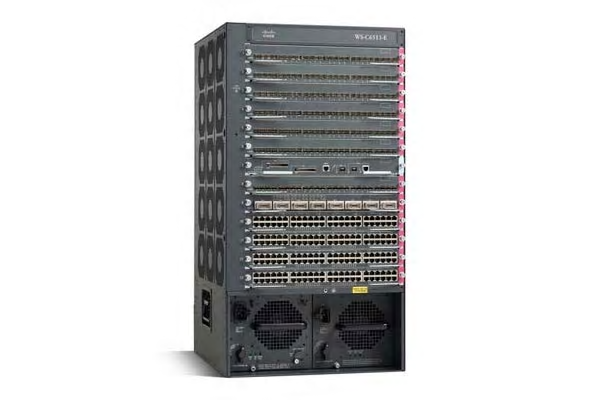 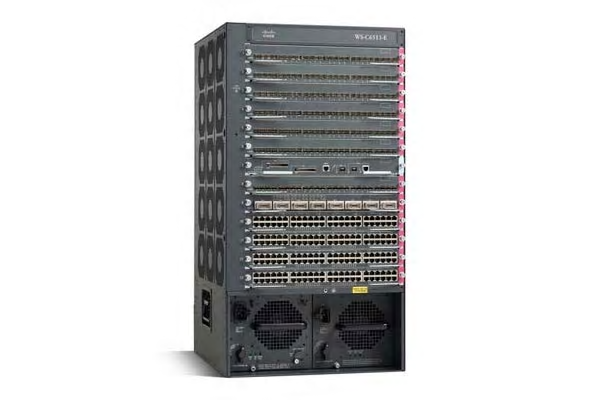 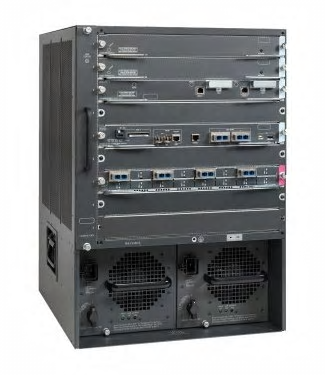 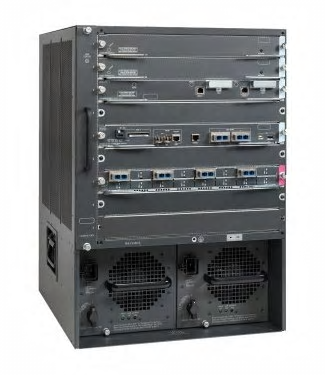 Cisco Catalyst 6513 2 ชุด ศูนย์คอมพิวเตอร์หลัก
Cisco Catalyst 6509 2 ชุด	ศูนย์คอมพิวเตอร์สำรอง
END-OF-SALE & SUPPORT
5
รายละเอียดโครงการจัดซื้ออุปกรณ์ Core Switch 4 ชุด
อุปกรณ์ Core Switch  จำนวน 4 ชุด
อุปกรณ์ Fusion Router 4 ชุด
อุปกรณ์ WAN Gateway จำนวน 4 ชุด
อุปกรณ์แปลงสัญญาณข้อมูลเครือข่ายเป็น Netflow จำนวน 1 ชุด
แผนภาพหลังดำเนินโครงการจัดซื้ออุปกรณ์ Core Switch จำนวน 4 ชุด
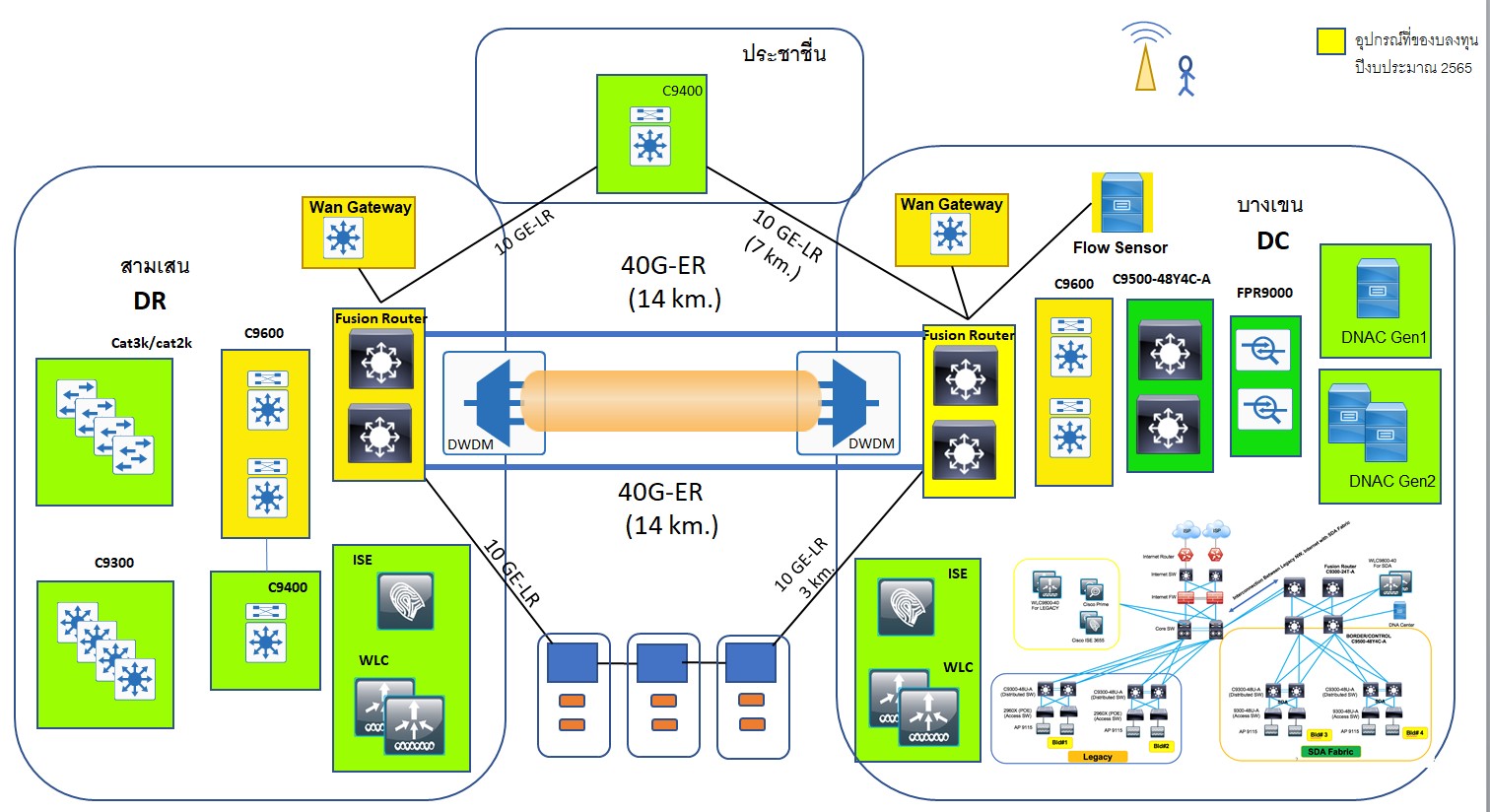 รายการอุปกรณ์ที่จัดซื้อ (1)
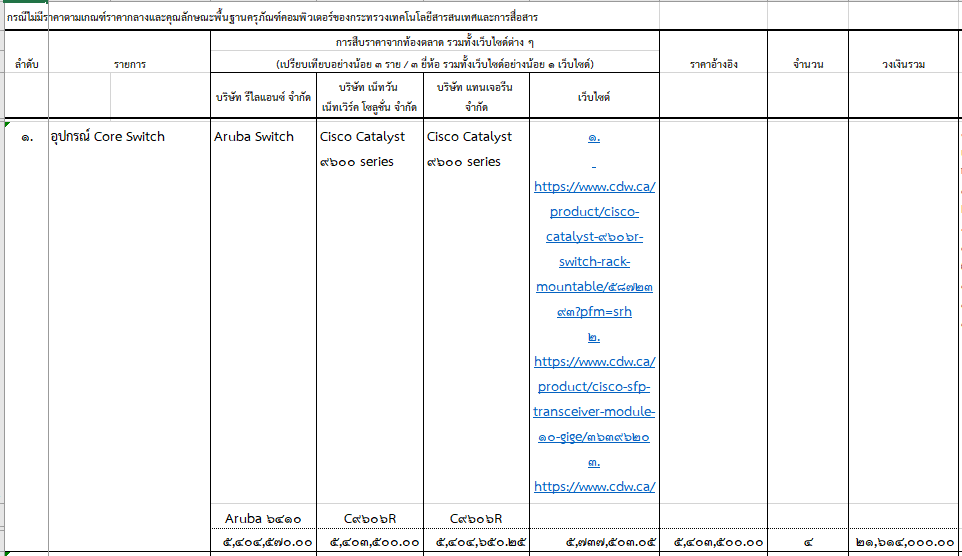 รายการอุปกรณ์ที่จัดซื้อ (2)
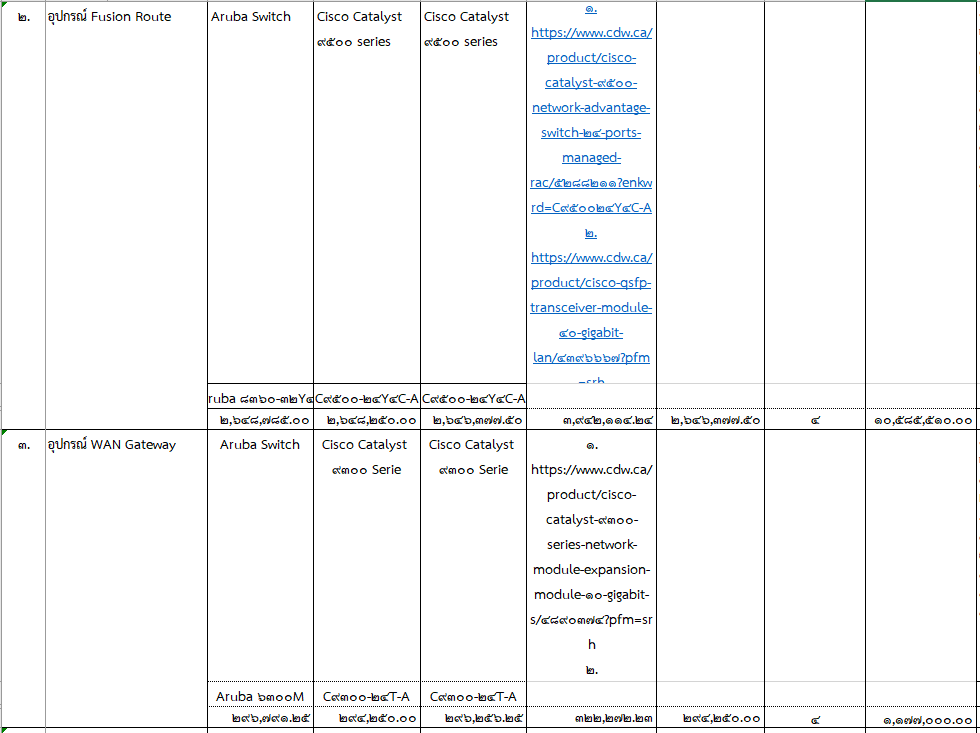 รายการอุปกรณ์ที่จัดซื้อ (3)
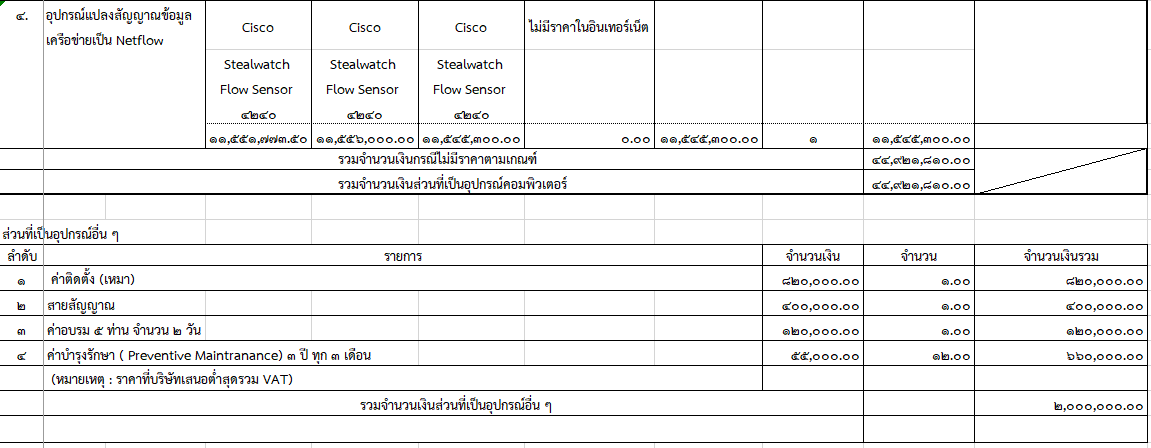 10
แผนดำเนินงานโครงการ
1). ระยะเวลา : ๑๒ เดือน ตั้งแต่  ๑ ตุลาคม ๒๕64 – ๓๐ กันยายน ๒๕65
2)  แผนการดำเนินการ
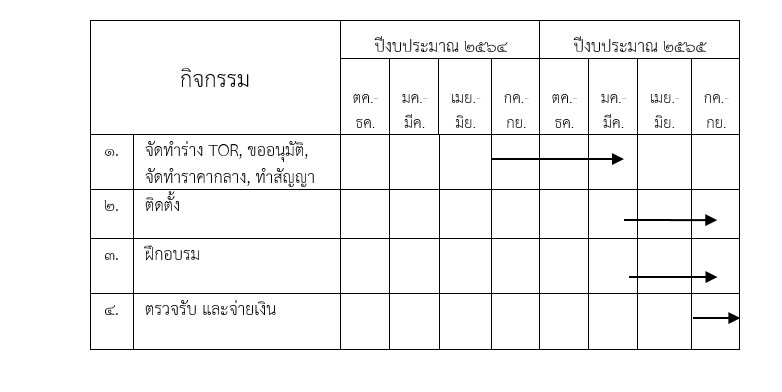 ประโยชน์ที่จะได้รับ
สามารถให้บริการเครือข่ายได้อย่างต่อเนื่อง ลดเวลา down time ของแอพพลิเคชั่นระบบงาน
สามารถช่วยลดความเสี่ยงด้าน Cyber Security ที่อาจเกิดขึ้นกับระบบเครือข่ายของการประปานครหลวง โดยใช้เทคโนโลยี Artificial Intelligence (AI) และ Machine Learning (ML) ในการช่วยวิเคราะห์ข้อมูลการใช้งานของผู้ใช้งานในระบบเครือข่าย
รองรับการขยายตัวของการใช้งานเครือข่ายภายในองค์กรในอนาคต
12
จึงเรียนมาเพื่อโปรดพิจารณา